NIH Data Management and Sharing Policy
Effective January 25, 2023
Genevieve Milliken, MA, MSLIS  -  November 30, 2022
Content Overview
Data Sharing Landscape 
Scope of the Policy
Elements of the DMSP
Tools and Resources for writing a DMSP 
Institutional Considerations
Additional Resources
Q & A
Data Sharing Landscape
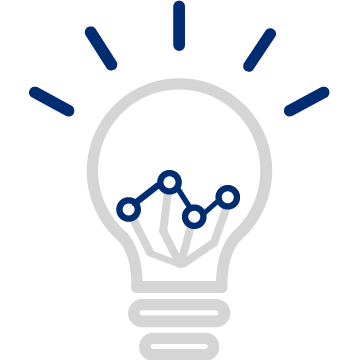 Why does NIH Want Data to be Shared?
Promote public trust in research
Advance rigorous and reproducible research
Foster transparency and accountability
Demonstrate stewardship over taxpayer funds
Maximize research participants’ contributions
Support appropriate protections of research participants’ data
Enable validation of research results
Make high-value datasets accessible 
Accelerate future research directions
Increase opportunities for reuse, citation and collaboration
Major NIH Wide Data-Related Policies
Still Work to Do: Data Accessibility & Availability
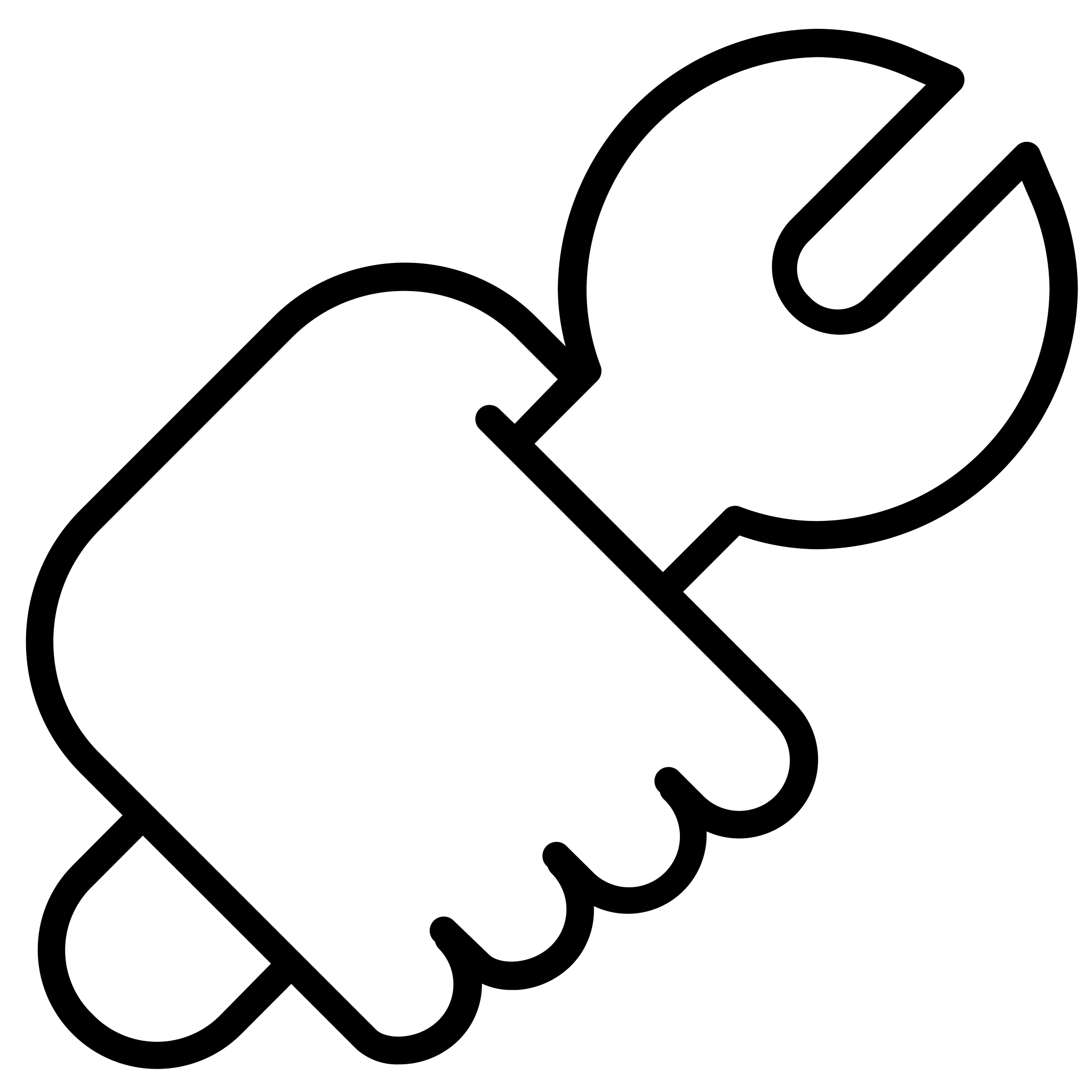 “Data sharing practices and data availability upon request differ across scientific disciplines,” Tedersoo et al., Scientific Data volume 8, Article number: 192 (2021)
Evaluated data availability in 875 Nature and Science papers across nine disciplines published 2000-2019
Data initially obtained from authors in 39.4% of requests on average; ranged 27.9–56.1% among research fields, improved with repeated follow-up
19.4% of data requests were declined on average
Still Work to Do: Reproducibility
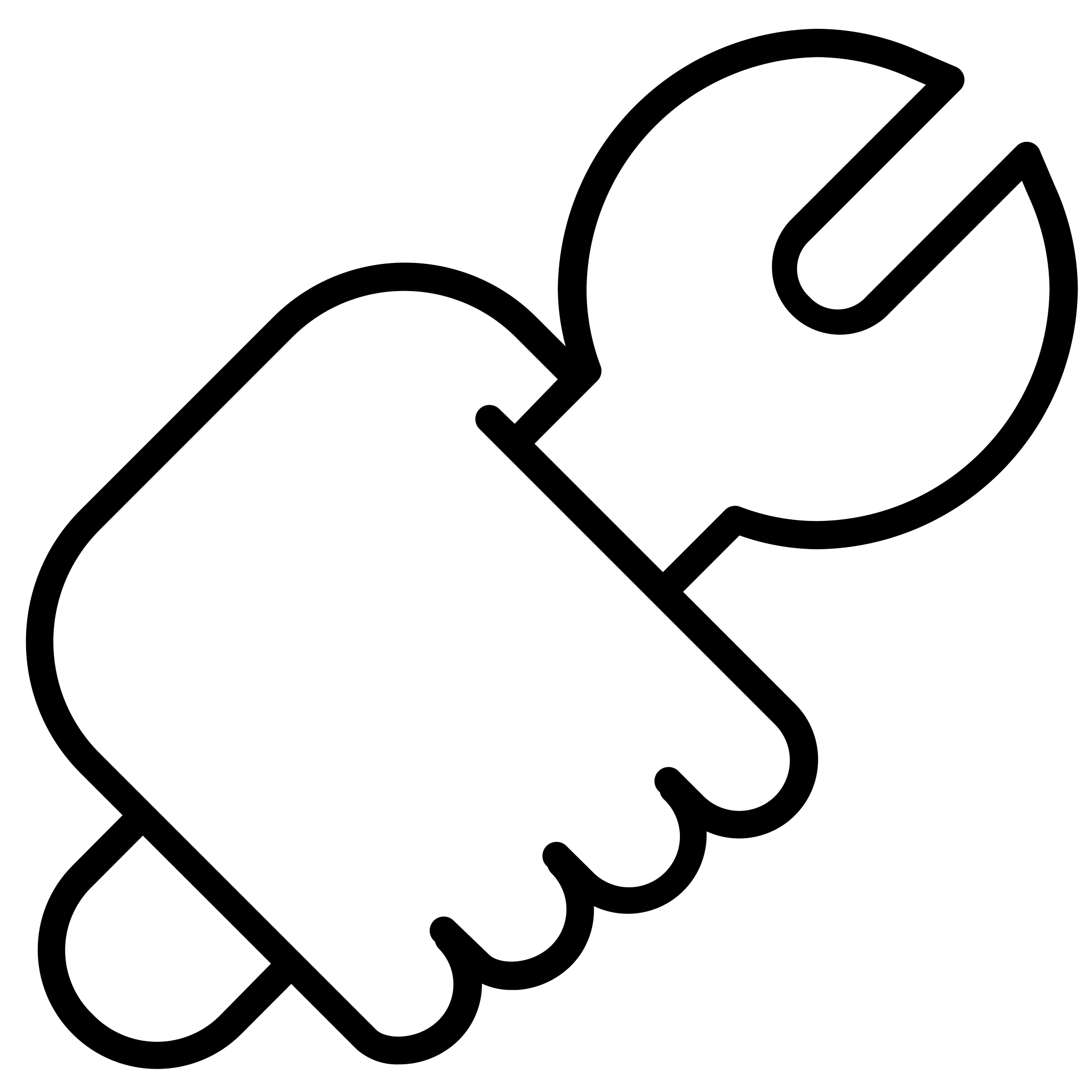 “Reproducibility in Cancer Biology: Challenges for assessing replicability in preclinical cancer biology,” Errington et al., eLife 2021;10:e67995 (published Dec. 7, 2021)
Attempted to repeat 193 experiments from 53 high-impact cancer biology papers
Unable to obtain data for 68% of experiments
39 of 53 papers cited NIH funding (75%)
Scope of the Policy
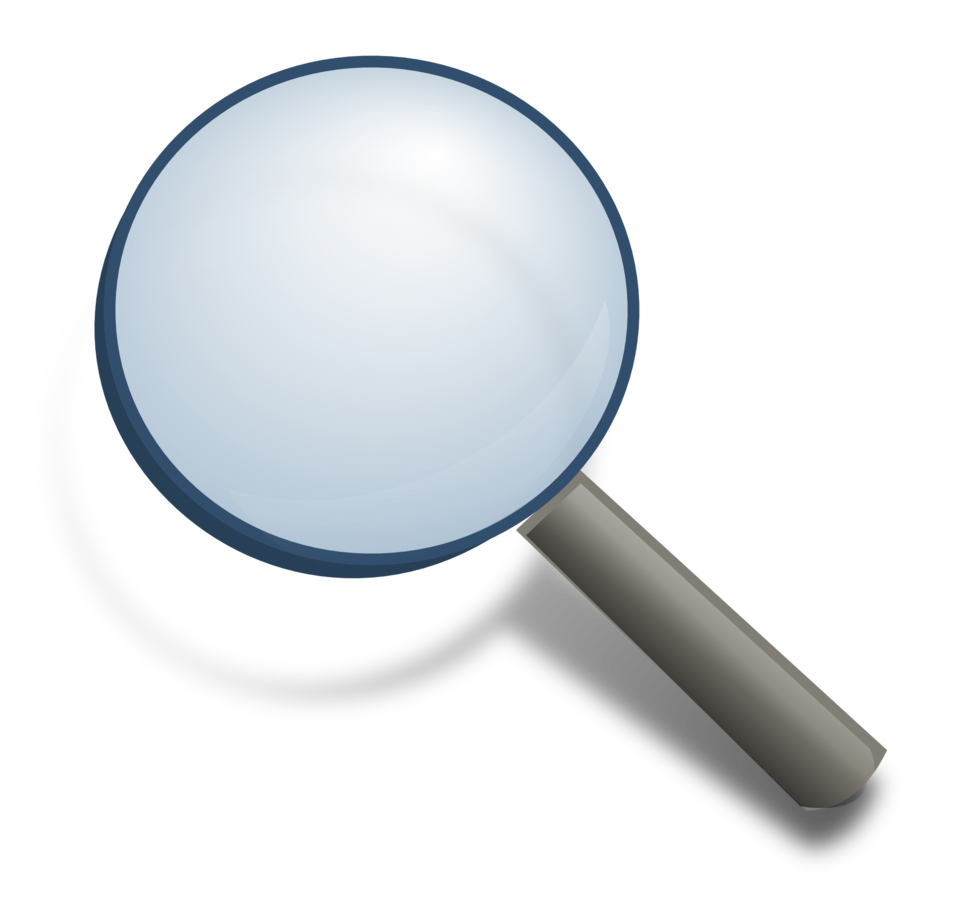 NIH Data Management & Sharing Policy
Requires Data Management and Sharing Plans (DMPs) for all research conducted at or funded (in whole or in part) by the NIH that generates scientific data. 
This includes:  
Competing grant applications that are submitted to NIH
Contract proposals
NIH Intramural Research Projects 
Other funding agreements with the NIH (e.g., Other Transactions)
Does not apply to funding that does not generate data
What do we mean by scientific data?
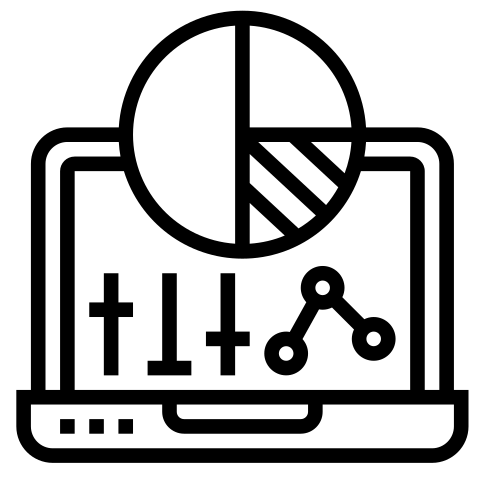 NIH defines Scientific Data as:
“The recorded factual material commonly accepted in the scientific community as of sufficient quality to validate and replicate research findings, regardless of whether the data are used to support scholarly publications.” 
Excludes:
 Lab notebooks
 Preliminary analyses
 Completed case report forms
 Peer reviews
 Physical objects, such as laboratory specimens
What counts as data for sharing?
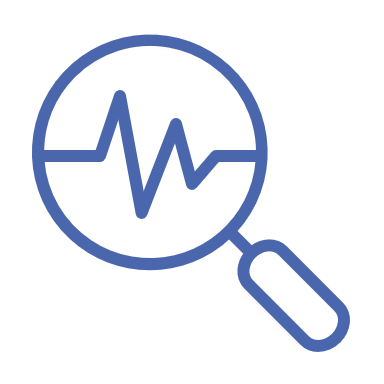 Adequate data to validate and replicate study findings
Data resulting from the study but not necessarily supporting a publication
Null findings that do not result in publication
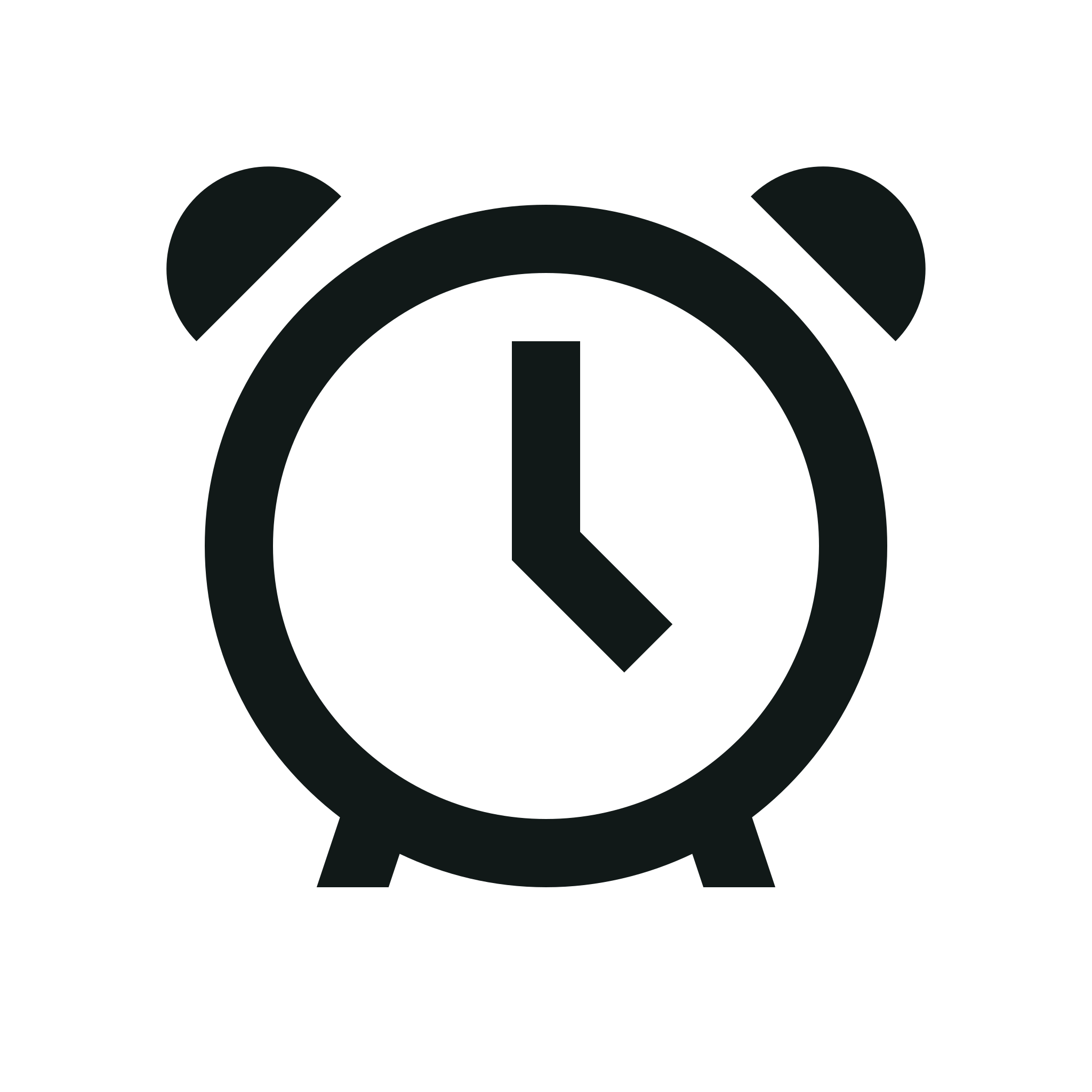 Details of the Policy
Scope: All NIH-supported research generating scientific data
“Recorded factual material… of sufficient quality to validate and replicate research findings, regardless of whether the data are used to support scholarly publications”—relates to the proposed research questions and findings can include unpublished null results
Timeline: When to share data?
No later than publication or end of award (for data underlying findings not published in peer- reviewed journals)
Additional Expectations
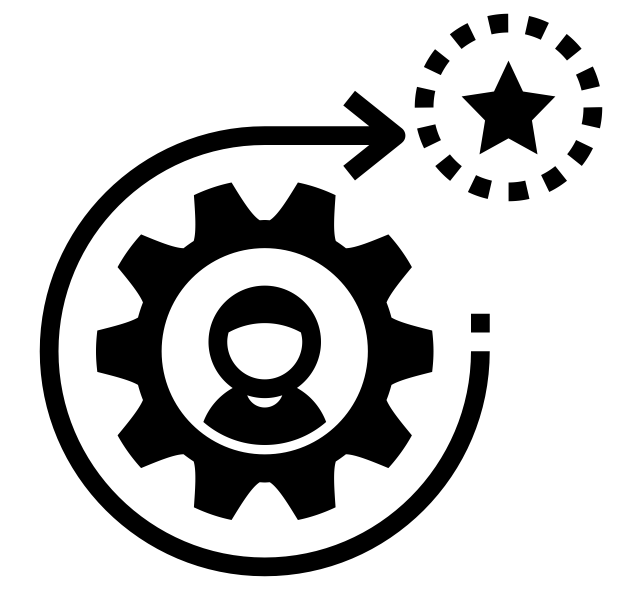 Sharing Should be….. 
The default practice
Data sharing should be maximized (with justifiable limitations)
All data should be managed; not all must be shared
Responsibly implemented
Plans should outline protection of privacy, rights, and confidentiality
Abide by existing laws, regulations, and policies
Prospectively planned for at all stages of the research process
Elements of the DMSP
What is a Data Management and Sharing Plan (DMSP)?
DMSPs state how scientific data will be managed and shared, including key procedures and responsibility over the course of the award
DMSPs include descriptions of what data will be shared and what limitations there are on data sharing
Submitted DMSPs must comply with other relevant policies (e.g., NIH Genomic Data Sharing Policy)
The policy does not proscribe methods of data sharing or management, but does have preferences (e.g., use of NIH-supported repositories). The policy also expects PIs to follow the submitting plans.
Elements of a Data Management and 
Sharing Plan (2023)
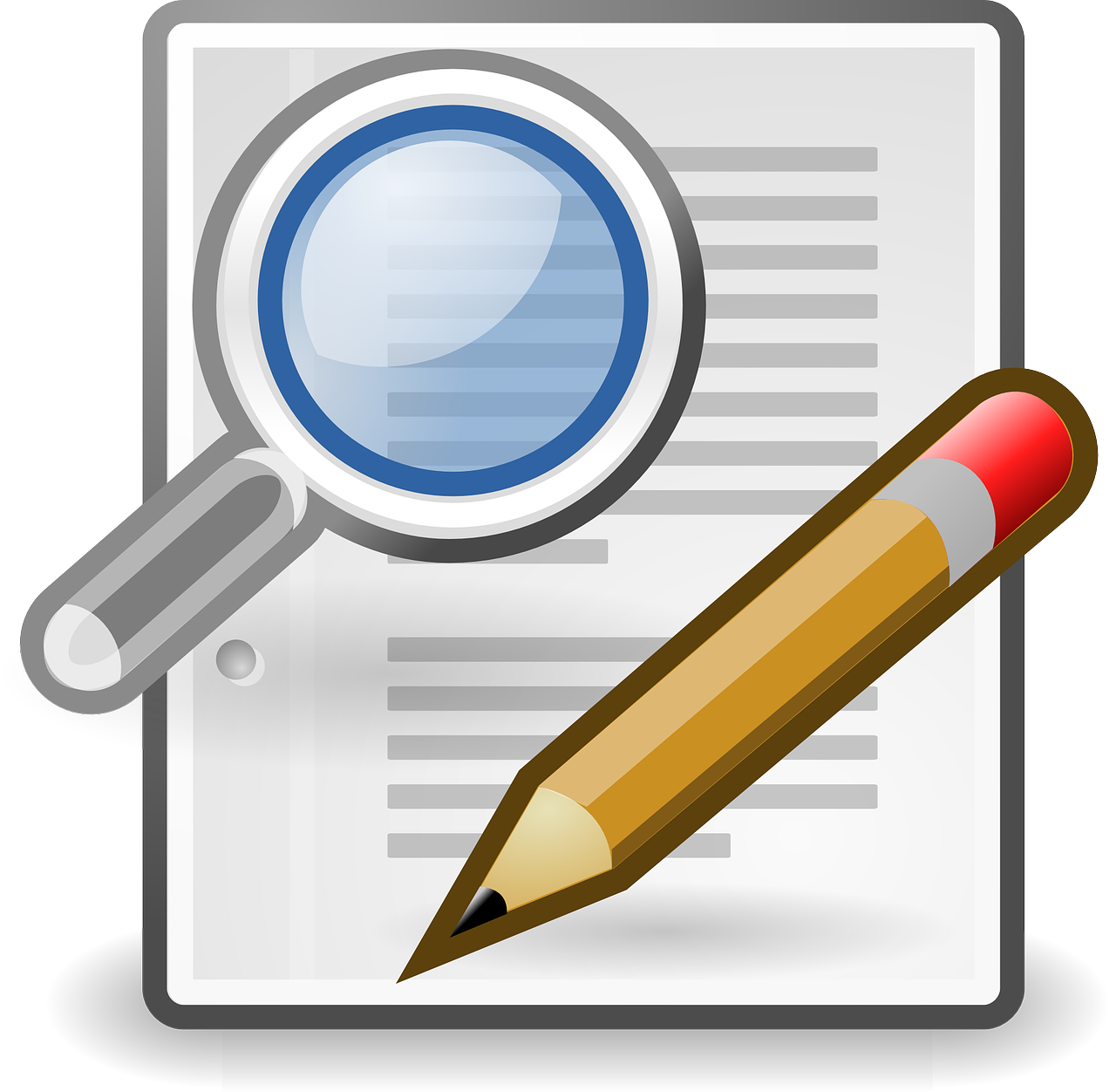 Data typeIdentifying data to be preserved and shared
Related tools, software, and/or codeTools and software needed to access and manipulate data
Data standardsStandards to be applied to scientific data and metadata
Data preservation, access, and associated timelinesRepository to be used, persistent unique identifier, and when/ how long data will be available
Access, distribution, or reuse considerationsDescription of factors for data access, distribution, or reuse
Oversight of data management and sharingPlan compliance will be monitored/ managed and by whom
Data Type
A description of data, associated metadata, and documentation (e.g., data type, data dictionary, study protocol, data collection instruments)
Data modality (e.g., imaging, genomic, survey)
Level of aggregation (e.g., individual, grouped, summarized)
Level of data processing (e.g., raw vs. processed data)
17
2. Related tools, software, and/or code
Any additional tools/software are needed to access or manipulate the data (e.g., Python packages/modules) 
Names of specific software tools (e.g. Python, SPSS, etc)
Availability of tools (e.g. open source vs purchase)
Expected lifespan of the tools compared to length of data availability
18
3. Standards for the data/metadata
Data formats
Data dictionaries
Common Data Elements
Identifiers
Definitions
Indicate when no consensus standard exists
19
4. Data preservation, access, and associated timelines
Name(s) of repository(ies) where data and metadata will be deposited
How data will be made identifiable (e.g., Digital Object Identifier)
When the data will be made available and for how long
No later than time of publication or end of performance period
How long data is anticipated to be available
20
5. Access, distribution, or reuse considerations
Any limitations due to informed consent, privacy and confidentiality protections
Controlled access protections (e.g., author approval, DUA)
Restrictions imposed by federal, Tribal, or state laws, regulations, or policies (e.g. HIPAA)
21
6. Oversight of Data Management and Sharing
Describe how compliance with the DMSP will be monitored and managed (e.g., frequency, person(s) responsible), including budgeting requirements 
Who will be responsible for oversight
How often will oversight activities occur
22
Plan submission, review, and compliance
Compliance
Incorporated into Terms and Conditions
Monitored at regular reporting intervals
Compliance may factor into future funding decisions
Assessment
Peer reviewers may comment on (not score) budget
NIH program staff assess Plans
Plans can be updated
Submission

With application for funding in Budget Justification section
DMSP and the broader policy landscape
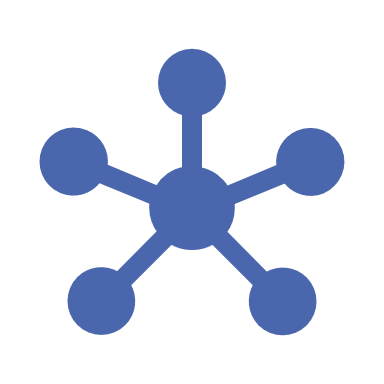 DMSP represents the minimum requirements for all NIH grants
NIH Institutes, Centers, and Offices (ICOs) may provide more specific guidance
Other policies may apply (e.g. Genomic Data Sharing policy)
Tools and Resources for Writing a DMSP
Allowable Costs
Reasonable, allowable costs may be included in NIH budget requests for:
Curating data
Developing supporting documentation
Formatting data according to accepted community standards, or for transmission to and storage at a selected repository for long-term preservation and access
De-identifying data
Preparing metadata to foster discoverability, interpretation, and reuse
Local data management considerations, such as unique and specialized information infrastructure necessary to provide local management and preservation (for example, before deposit into an established repository).
Preserving and sharing data through established repositories, such as data deposit fees.
https://sharing.nih.gov/data-management-and-sharing-policy/planning-and-budgeting-for-data-management-and-sharing/budgeting-for-data-management-sharing
Unallowable Costs
Budget requests must NOT include:
Infrastructure costs that are included in institutional overhead (for instance, Facilities and Administrative costs) 
Costs associated with the routine conduct of research, including costs associated with collecting or gaining access to research data. 
Costs that are double charged or inconsistently charged as both direct and indirect costs
https://sharing.nih.gov/data-management-and-sharing-policy/planning-and-budgeting-for-data-management-and-sharing/budgeting-for-data-management-sharing
Selecting a repository
NIH strongly encourages 
subject-specific, open access Data Sharing Repositories 
as a first choice.
https://www.nlm.nih.gov/NIHbmic/nih_data_sharing_repositories.html
Datasets up to 20 gigabytes
Datasets up to 2 gigabytes
High priority datasets, petabyte-scale
Generalist  Repositories
Cloud Partners
(STRIDES Program)
PubMed Central
Datasets associated with publications or otherwise and links to PubMed.
Store and manage large scale, high priority NIH datasets.
Stores publication-related supplemental materials and datasets directly associated publications.
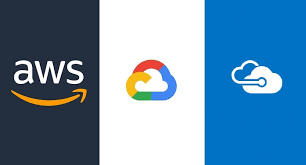 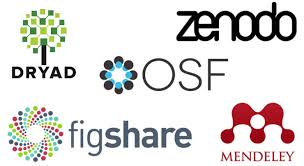 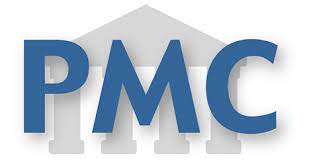 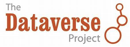 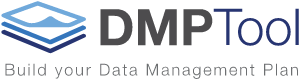 DMPTool
Online application from the UC libraries that helps researchers create data management plans.

Provides a click-through wizard for creating a DMP that complies with funder requirements.

Used by many institutions, including Harvard, Johns Hopkins, UPenn, Stanford, and many others.
Current community focus is on the new NIH DMSP Policy
DMPTool. https://dmptool.org/
Functions of DMPTool
Supports collaborative creation of DMPs across a lab or research project, including tracking changes to the DMP and who makes them
Template helps ensure you answer necessary questions and makes the policy requirements more comprehensible
Includes guidance from the grant funder, DMPTool itself, and your institution
Allows for review and collaboration
Can be downloaded in various formats 
Provides a repository of existing, public DMPs
DMPTool. https://dmptool.org/
30
2023 NIH Data Management and Sharing Template
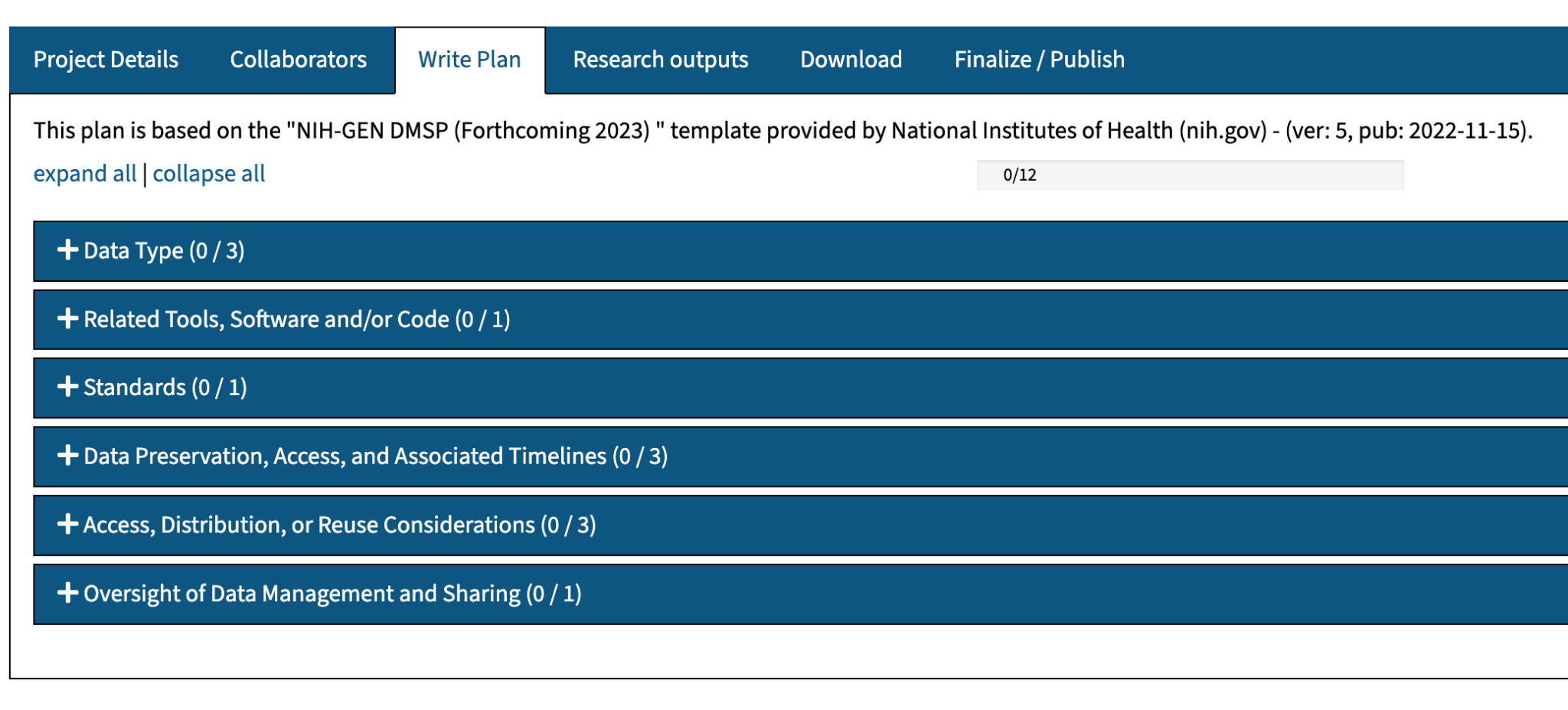 31
Division Name or Footer
Working Group on NIH DMSP Guidance
Policy Readiness Checklist for Librarians
Data Management and Sharing Plan Checklist for Researchers
Example DMSPs
Glossaries (e.g., data terms related to the DMS policy, grant glossary for librarians)
Repository Finder (forthcoming)

All content is under a CC 4.0 License and can be found at: https://osf.io/uadxr/
Institutional Considerations
Library Education
Borrow from existing resources to develop online guides customized for your institution (describing what departments might help, and how they might be available to help)
Connect with departments and offices to market library services – through faculty meetings, newsletters, social media.
Hopefully, you can leverage existing relationships to determine the needs of different departments and provide specific education based on needs.
Keep in mind your capacity for providing education on different levels. 
Are you able to provide general workshops about the policy for any audience, specific sessions for small groups, one-on-one consultations? 
Trying a variety of approaches may show you what can be successful at your institution.
Outreach
Meet with department head and library leadership to communicate what library services are currently in place, what services are realistic to offer, and how services could grow with more support (more hires, coordination/support from campus).
Determine if other departments are working on policy compliance: 
IT? Office of Sponsored Research/Grants? Faculty Development Center? Work with them to figure out exactly how everyone is helping and how you can coordinate and collaborate on services.
If possible, hold regular meetings with institutional partners to get and provide updates on services.
Creating Library Resources
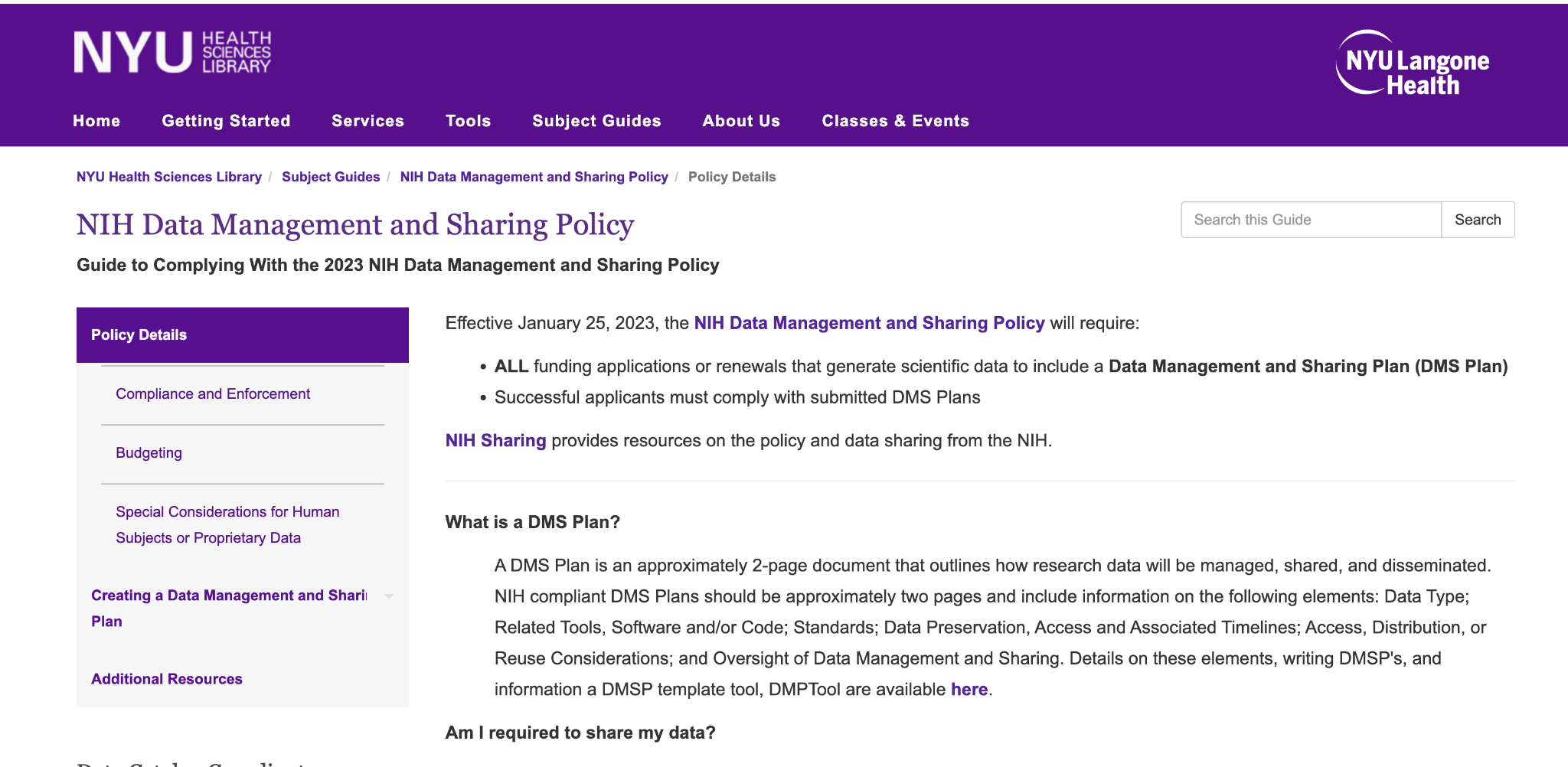 Hosting Audience-Specific Workshops
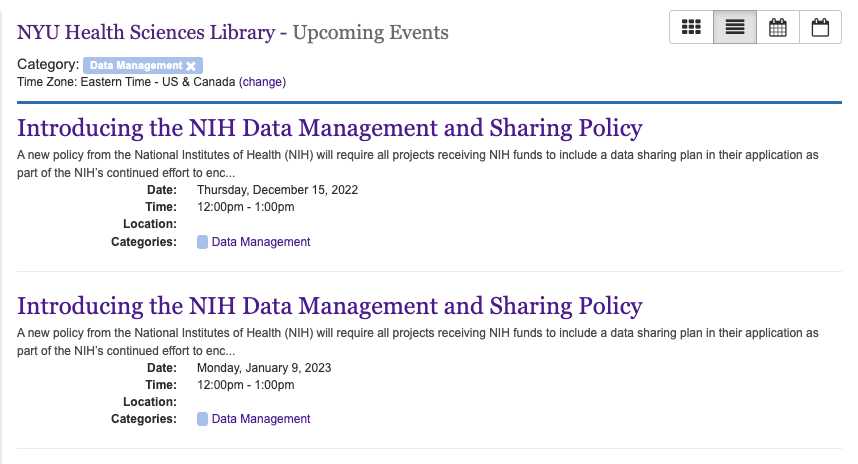 Additional Resources
Keeping up-to-date: sharing.nih.gov
Provides a central source of guidance related to multiple NIH data sharing policies

Covers Data Management and Sharing, Genomic Data Sharing, Model Organisms, and Research Tools policies

Content will be updated
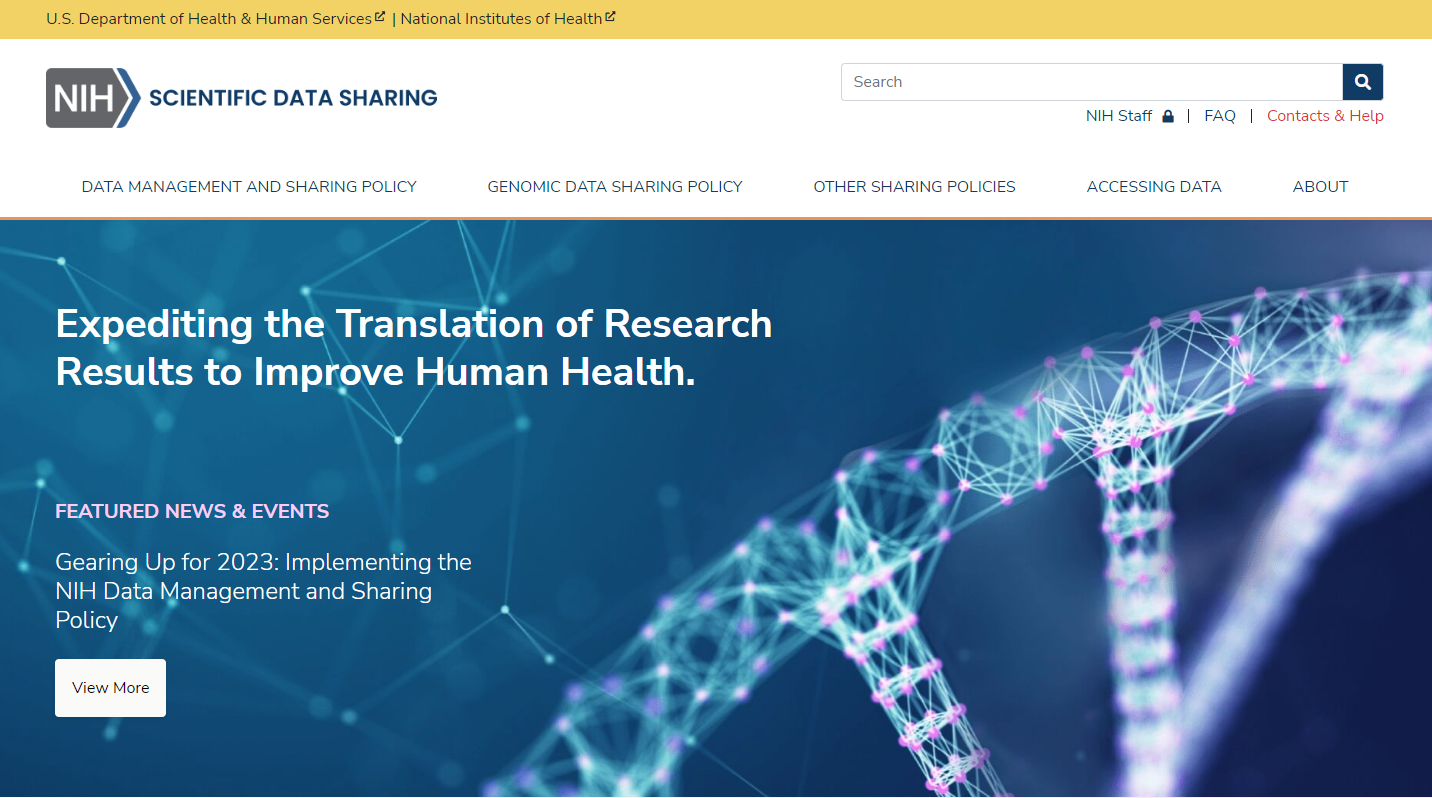 Informed Consent for Secondary Research with Data and Biospecimens: Points to Consider and Sample Language for Future Use and/or Sharing
Both data and biospecimens can be reused to benefit science and society
Responsible stewardship is essential
Effective consent is needed to facilitate data and biospecimen storage and sharing
Serves as a resource to:
Uphold individual autonomy, strengthen trust in research
Communicate clearly the potential risks, benefits
Revised based on community input
“Points to consider" for investigators, IRBs when modifying consent language
Sample consent language for data, biospecimen storage, sharing
Use is completely voluntary
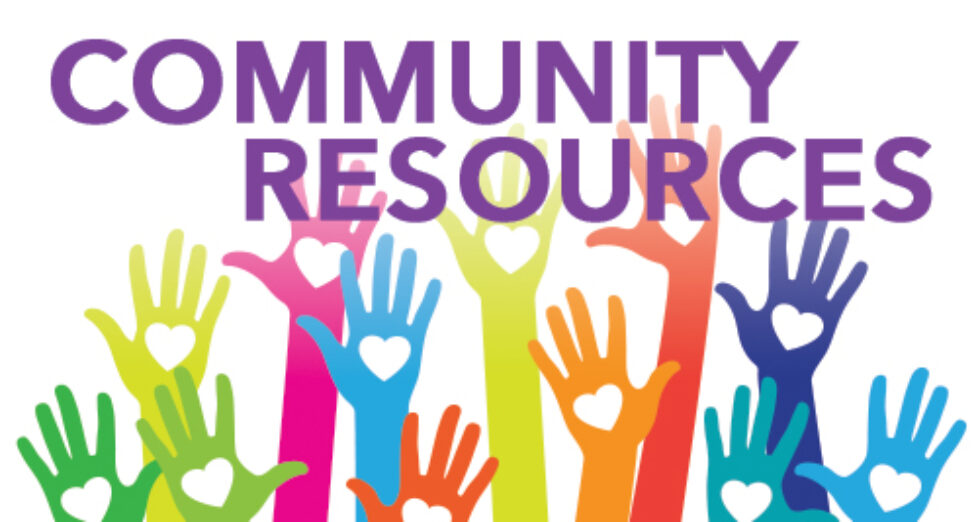 https://osp.od.nih.gov/wp-content/uploads/Informed-Consent-Resource-for-Secondary-Research-with-Data-and-Biospecimens.pdf
Policy Specific Resources
Registry of Research Data Repositories (RE3Data)
An international directory of online data repositories
FAIRSharing.org
Includes information on repositories, data sharing policies, and data standards
Forecasting Costs Related to Preserving Biomedical Data
Provides guidance on costs related to preserving and sharing data
NIH Data Sharing Policy 
Includes guidance on the current and new policies
NIH Data Sharing Policy FAQs
Some answers to frequently asked questions about the 2023 policy
NIH Data Sharing Resources
List of Domain-Specific Repositories
List of Generalist Repositories
DMPTool
41
[Speaker Notes: Some resources alluded to earlier in the presentation are listed here]
NNLM Toolkit for the NIH Data Management and Sharing Policy
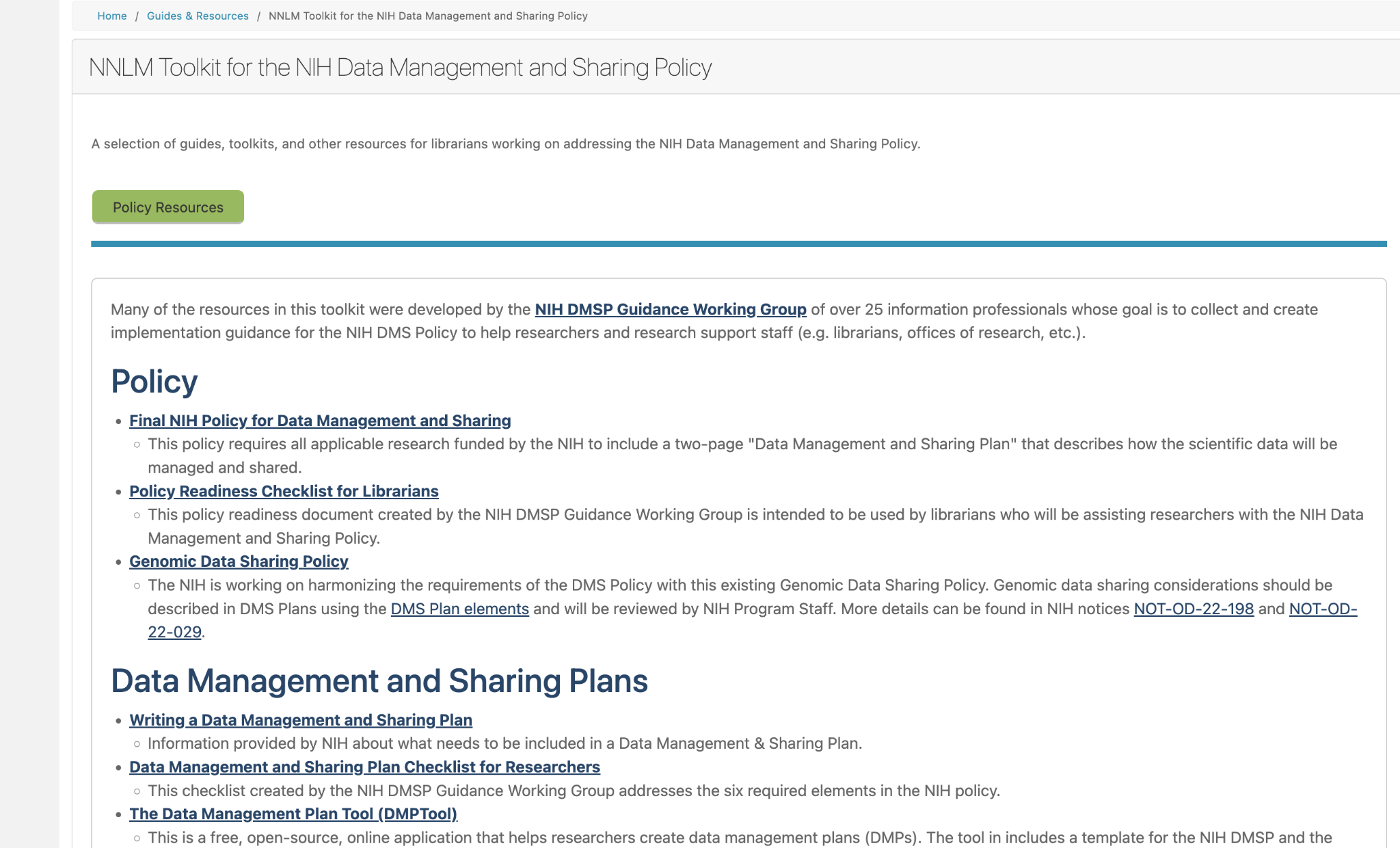 About the policy 
Resources for writing a DMS Plan
Templates and sample plans
Repository lists 
Resources for cost
Classes (on demand)
Glossaries
https://www.nnlm.gov/guides/nnlm-toolkit-nih-data-management-and-sharing-policy
42
Conclusions
Takeaways
Recognize what’s in the policy and what’s not in the policy.
Consider what you can do, but also be realistic and acknowledge limitations.
Communicate with leadership and express your needs and limitations.
Seek out existing resources wherever possible.
Connect with others doing this work (at your institution and elsewhere!).
Preparing for 2023—No Time like the Present
Steps you can take to begin preparing for the Policy: 
Try drafting a data management and sharing plan for your work based on the recommended elements (NOT-OD-21-014)
Identify existing resources within your institution that may be able to assist you, such as data librarians 
Review your past data sharing practices to meet other funder or publisher expectations and consider what you may need to update for the new Policy in the future
Credit and Thanks to:
Genevieve Milliken
Justin de la Cruz
Lisa Federer
Sara Samuels 
Heather Coates
Nicole Contaxis 
Nina Exner
Ariel Deardorff
Michelle Yee
Katie Pierce Farrier
Taunton Paine
Cindy Danielson
Ummea Urmi
Thanks! Questions?
Contact the NCDS and keep connected: 
Email: nnlm-ncds@nyulangone.org
Twitter: @nnlmncds 
Website: https://nnlm.gov/about/centers/ncds 
Blog & Newsletter: https://news.nnlm.gov/ncds/